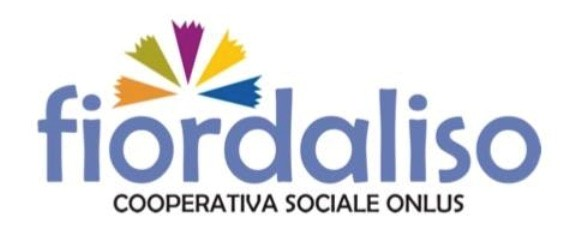 GiOChiamO
Iscrizioni aperte
dal
19 MAGGIO al
3 GIUGNO
CENTRI
RICREATIVI
ESTIVI DIURNI 2025
inSieme
ALLESTIAMO 
L’ESTATE 2025!
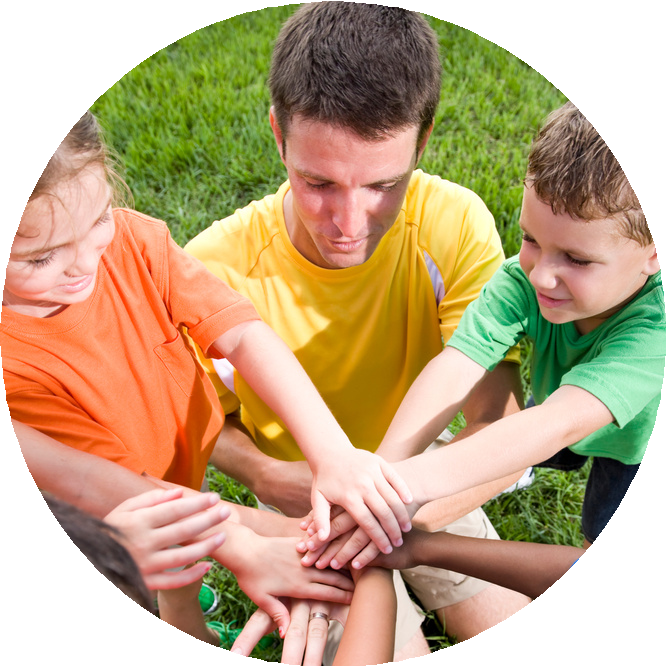 SCUOLA PRIMARIA “SAN PIETRO”
Junior Cred 6-10 ANNI 
Senior Cred 11-14 ANNI
16 GIUGNO - 8 AGOSTO 2025
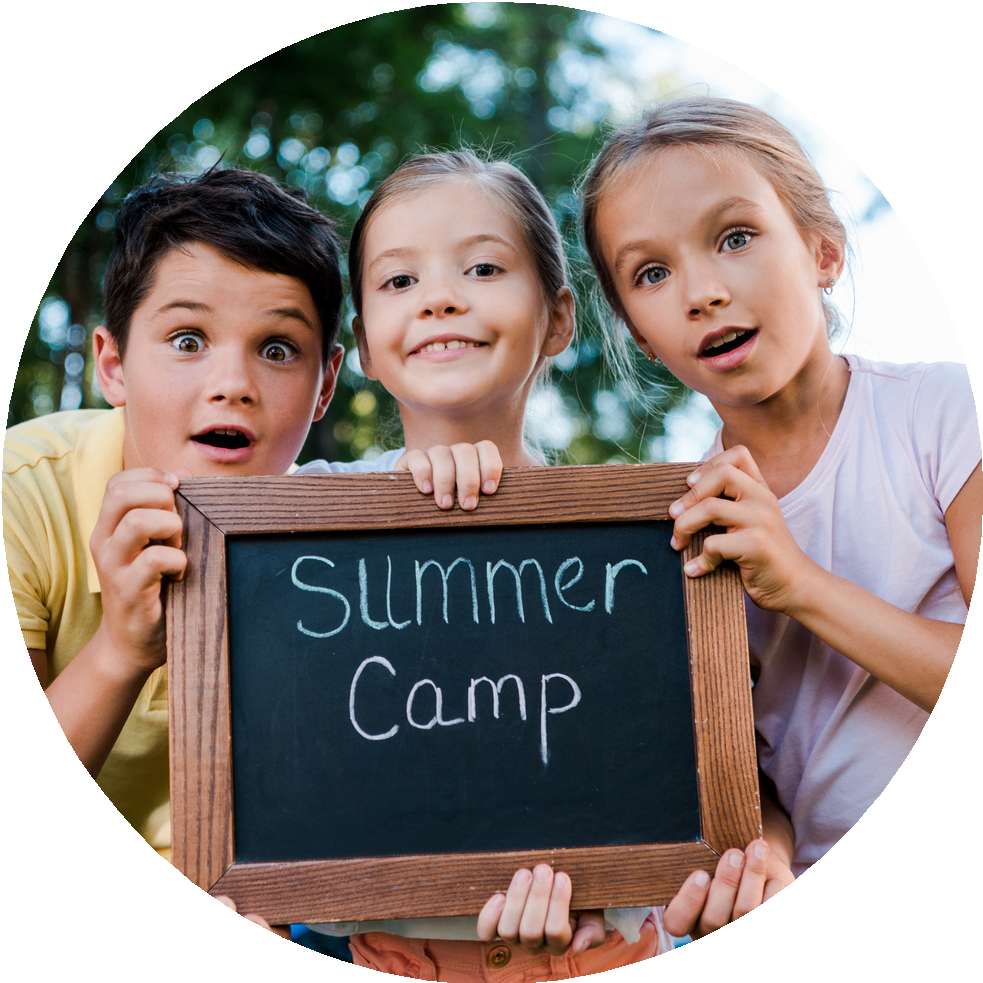 Gite sul territorio, giornata in piscina comunale, giochi all’aperto, musica, balli, sport di squadra, attività con associazioni sportive e di volontariato, compiti estivi
SCUOLA DELL’INFANZIA  “SAN PIETRO”
Mini Cred 3-5 ANNI
30 GIUGNO - 1 AGOSTO 2025
Gite sul territorio, giornata in piscina comunale, attività ludiche e ricreative (musica, balli e laboratori), giochi di manipolazione, risveglio muscolare (distensione e rilassamento), lettura e animazione di racconti e favole
INFO E ISCRIZIONI
La domanda di iscrizione deve essere inoltrata esclusivamente in modalità online tramite identità digitale SPID sul sito www.comune.castiglione.mn.it